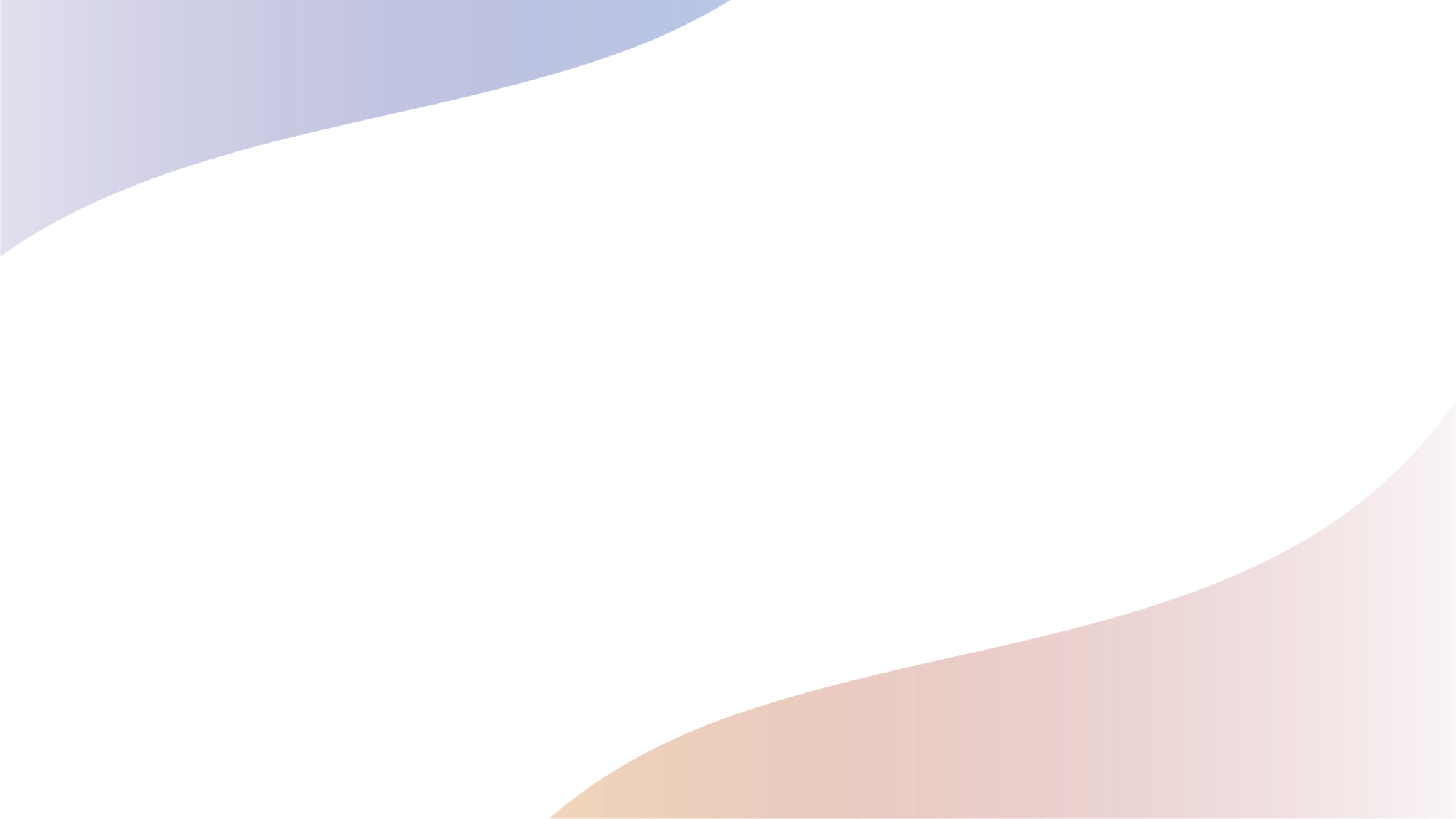 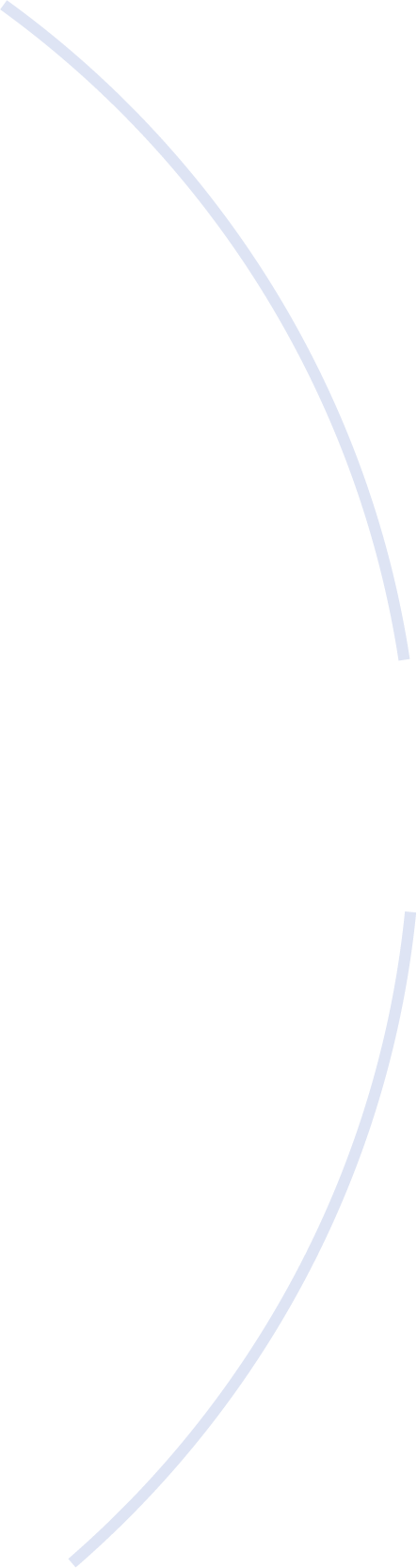 L I N E
T I M E
P r e s e n t a t i o n  T e m p l a t e
Timeline Title
This slide will display the main stages of project development on a timeline, showing key events and deadlines.
02
03
04
01
WEEK
WEEK
WEEK
WEEK
Project Kickoff
Initial Research
Development
Launch
Briefly tell the audience about this phase of the project.
Briefly tell the audience about this phase of the project.
Briefly tell the audience about this phase of the project.
Briefly tell the audience about this phase of the project.
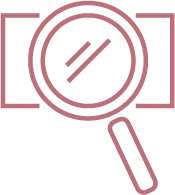 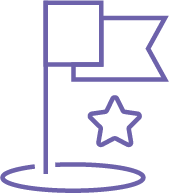 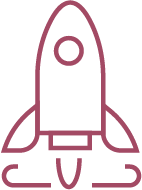 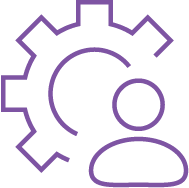 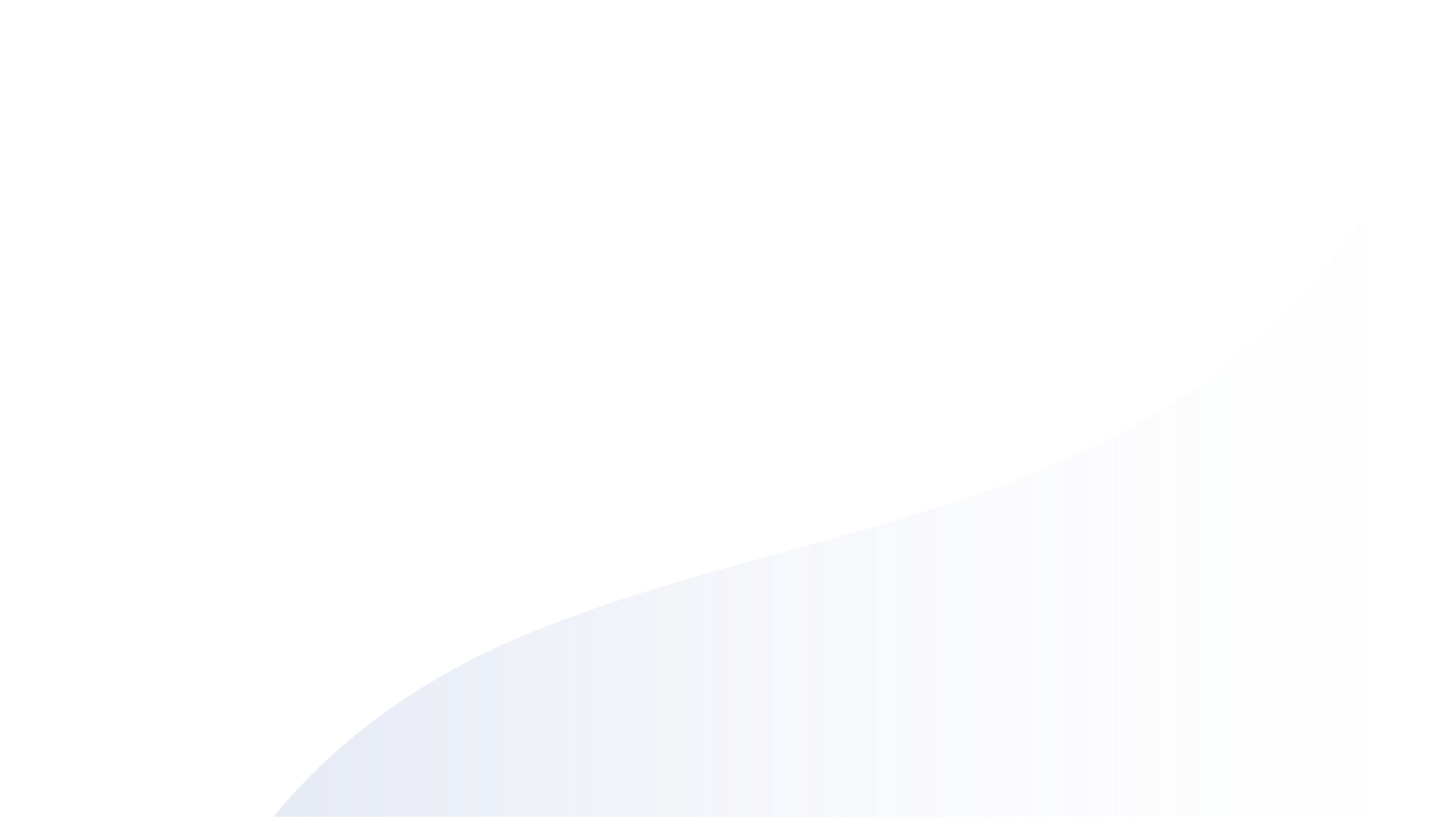 Timeline Title
This slide will display the main stages of project development on a timeline, showing key events and deadlines.
Project Kickoff
Initial Research
Development
Feedback
Launch
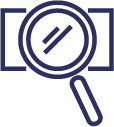 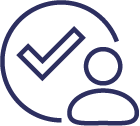 Briefly tell the audience about this phase of the project.
Briefly tell the audience about this phase of the project.
Briefly tell the audience about this phase of the project.
Briefly tell the audience about this phase of the project.
Briefly tell the audience about this phase of the project.
Week 1
Week 2
Week 3
Week 4
Week 5
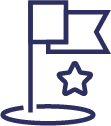 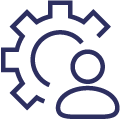 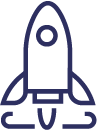 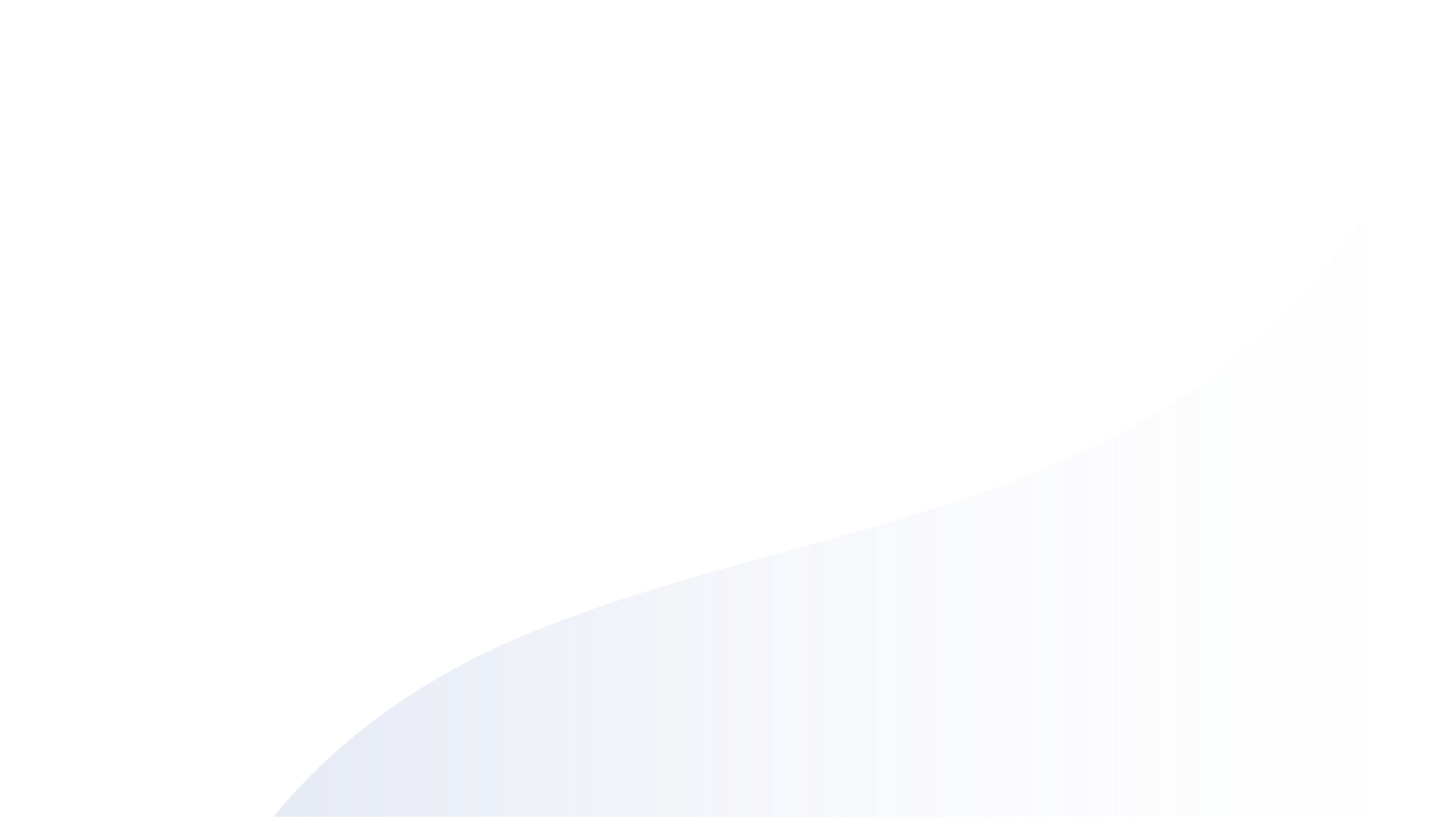 Timeline Title
This slide will display the main stages of project development on a timeline, showing key events and deadlines.
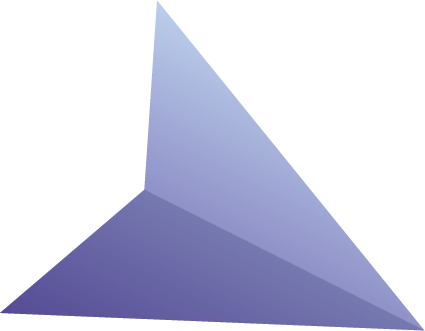 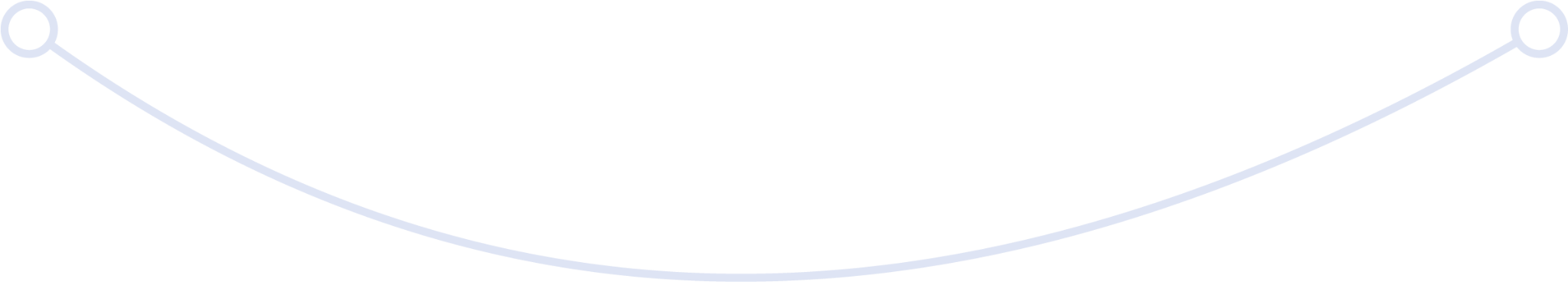 Project Kickoff
Initial Research
Development
Launch
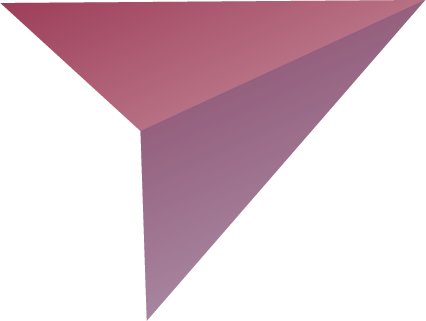 Briefly tell the audience about this phase of the project.
Briefly tell the audience about this phase of the project.
Briefly tell the audience about this phase of the project.
Briefly tell the audience about this phase of the project.
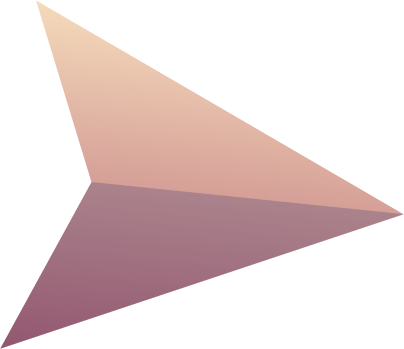 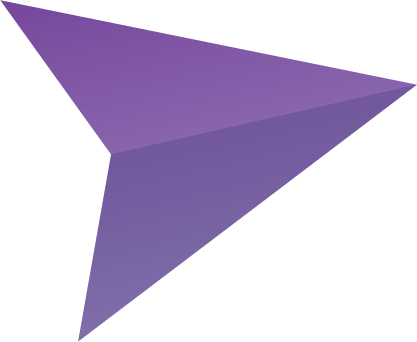 Q1
Q2
Q3
Q4
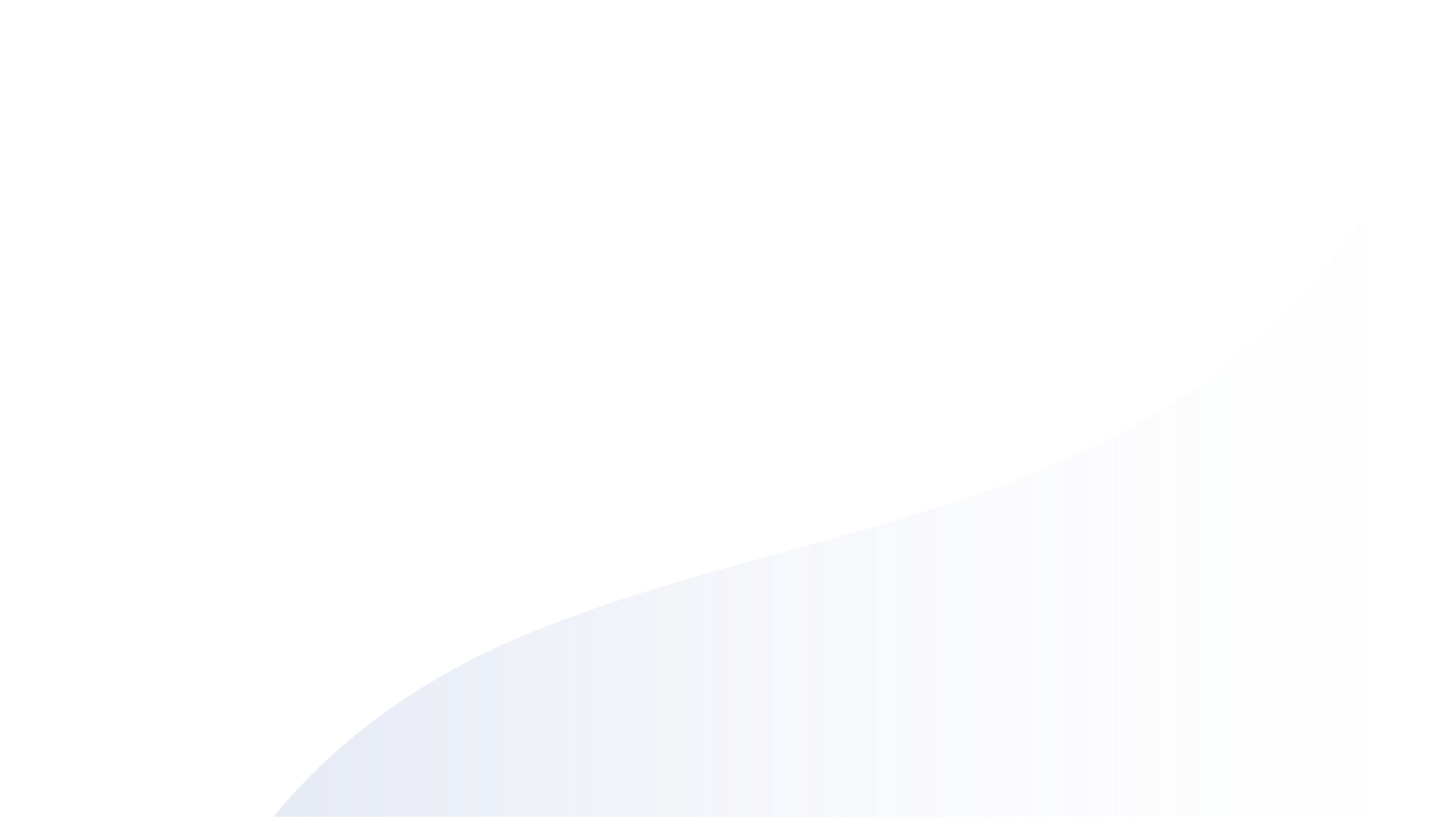 Timeline Title
This slide will display the main stages of project development on a timeline, showing key events and deadlines.
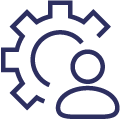 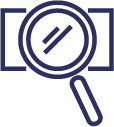 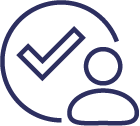 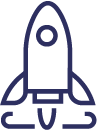 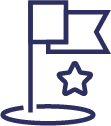 Annual 
Main Stages
Project Kickoff
Initial Research
Development
Feedback
Launch
Briefly tell the audience about this phase of the project.
Briefly tell the audience about this phase of the project.
Briefly tell the audience about this phase of the project.
Briefly tell the audience about this phase of the project.
Briefly tell the audience about this phase of the project.
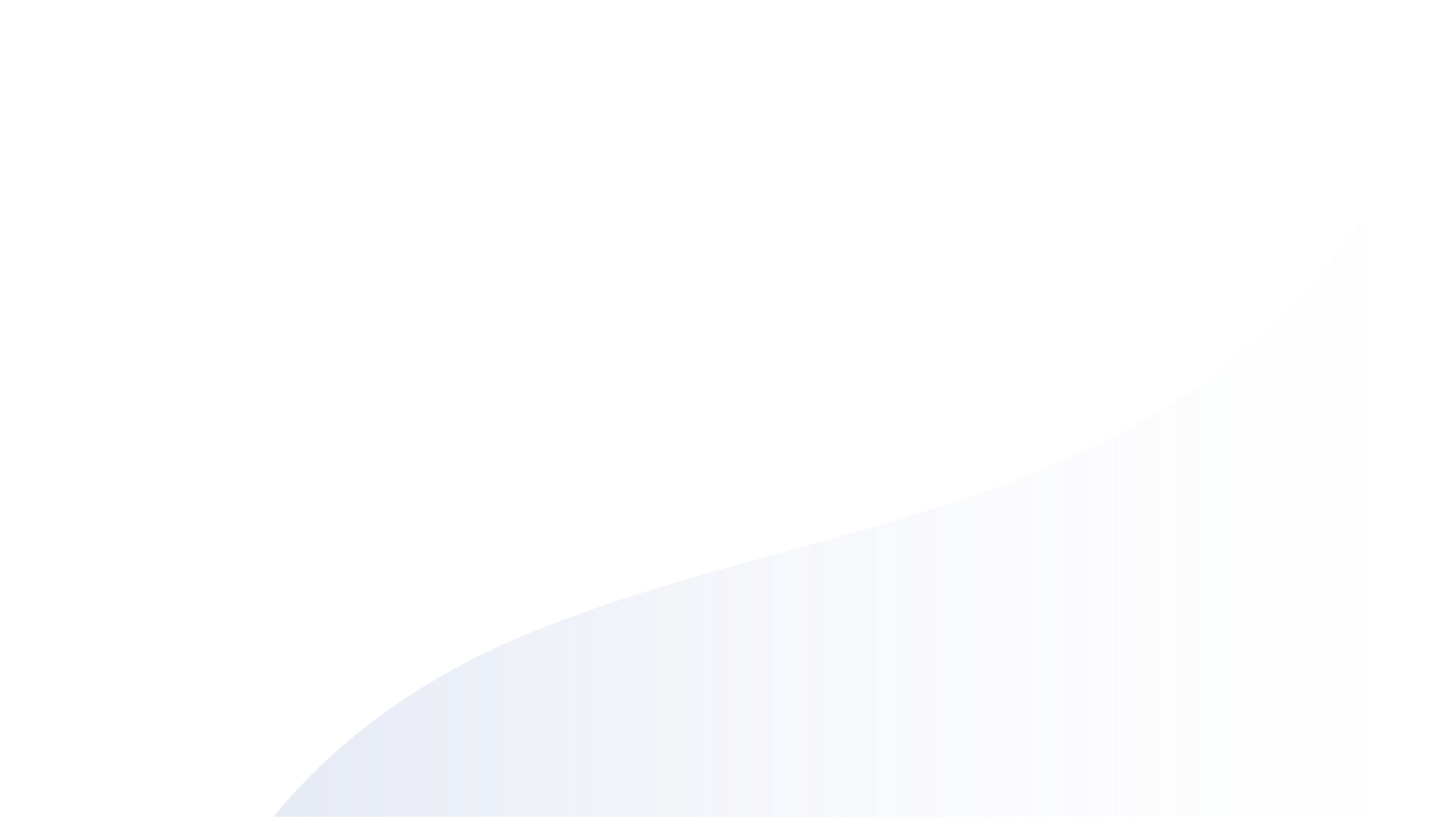 Timeline Title
This slide will display the main stages of project development on a timeline, showing key events and deadlines.
September
October
November
December
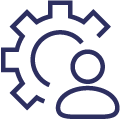 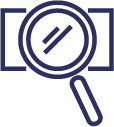 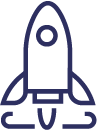 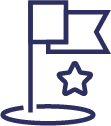 Initial Research
Development
Project Kickoff
Launch
Briefly tell the audience about this phase of the project.
Briefly tell the audience about this phase of the project.
Briefly tell the audience about this phase of the project.
Briefly tell the audience about this phase of the project.
Stage 1
Stage 2
Stage 3
Stage 4
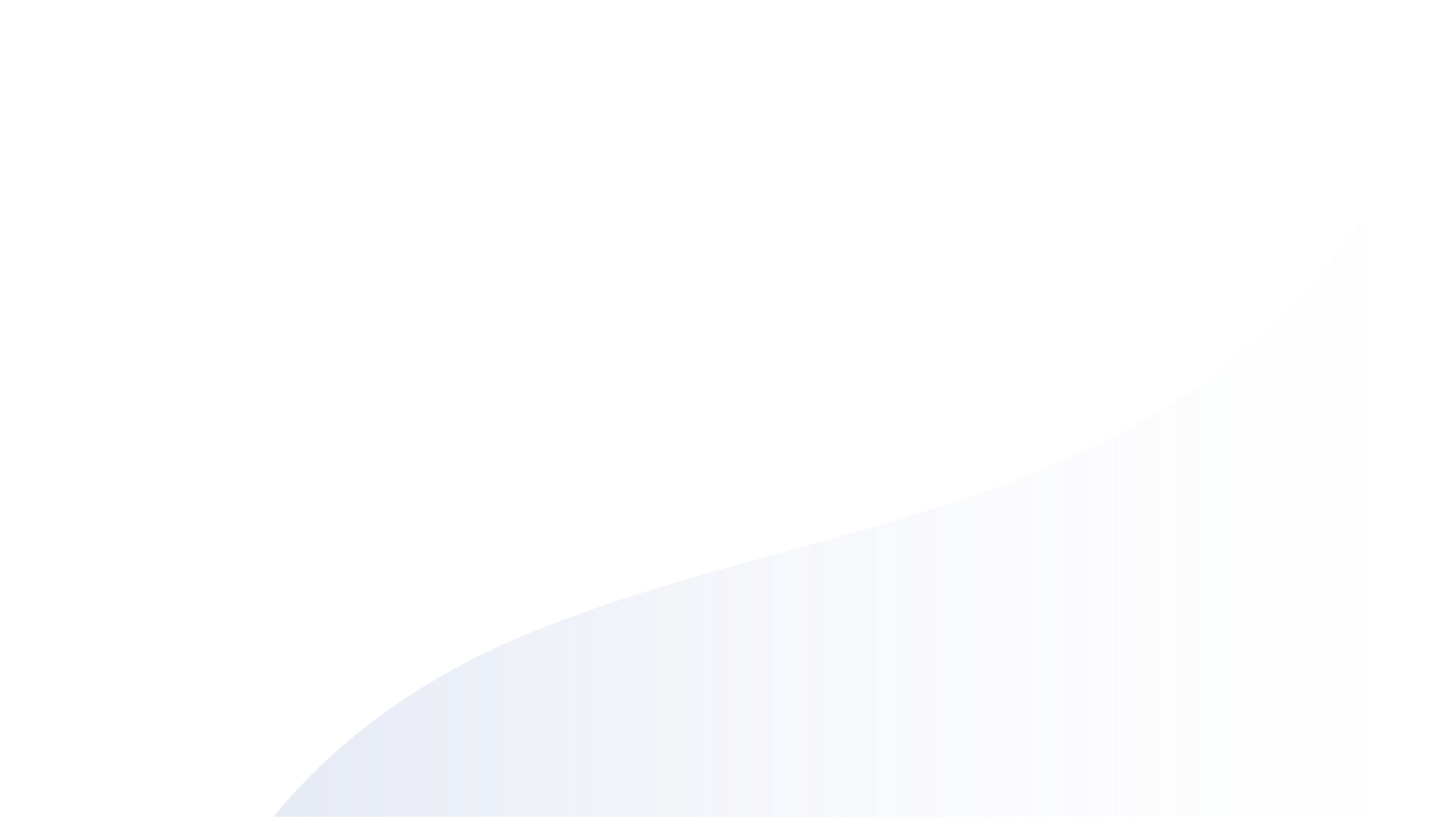 Timeline Title
This slide will display the main stages of project development on a timeline, showing key events and deadlines.
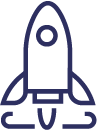 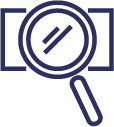 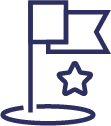 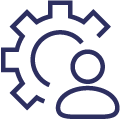 Project Kickoff
Development
Launch
Initial Research
Briefly tell the audience about this phase of the project.
Briefly tell the audience about this phase of the project.
Briefly tell the audience about this phase of the project.
Briefly tell the audience about this phase of the project.
2025
2026
2027
2028
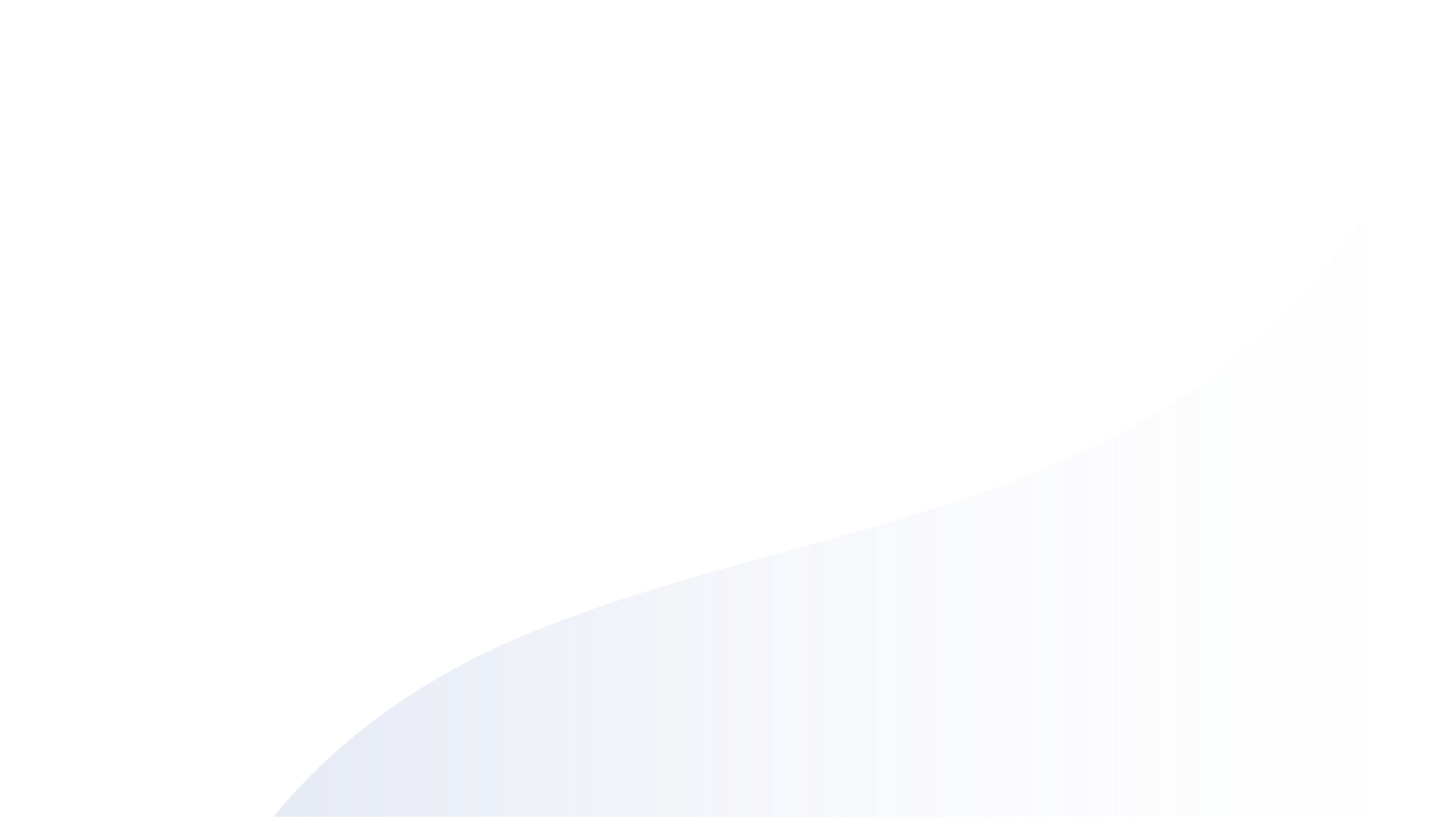 Timeline Title
This slide will display the main stages of project development on a timeline, showing key events and deadlines.
Project Kickoff
Initial Research
Development
Launch
Q1
Q2
Q3
Q4
Briefly tell the audience about this phase of the project.
Briefly tell the audience about this phase of the project.
Briefly tell the audience about this phase of the project.
Briefly tell the audience about this phase of the project.
Main Stages
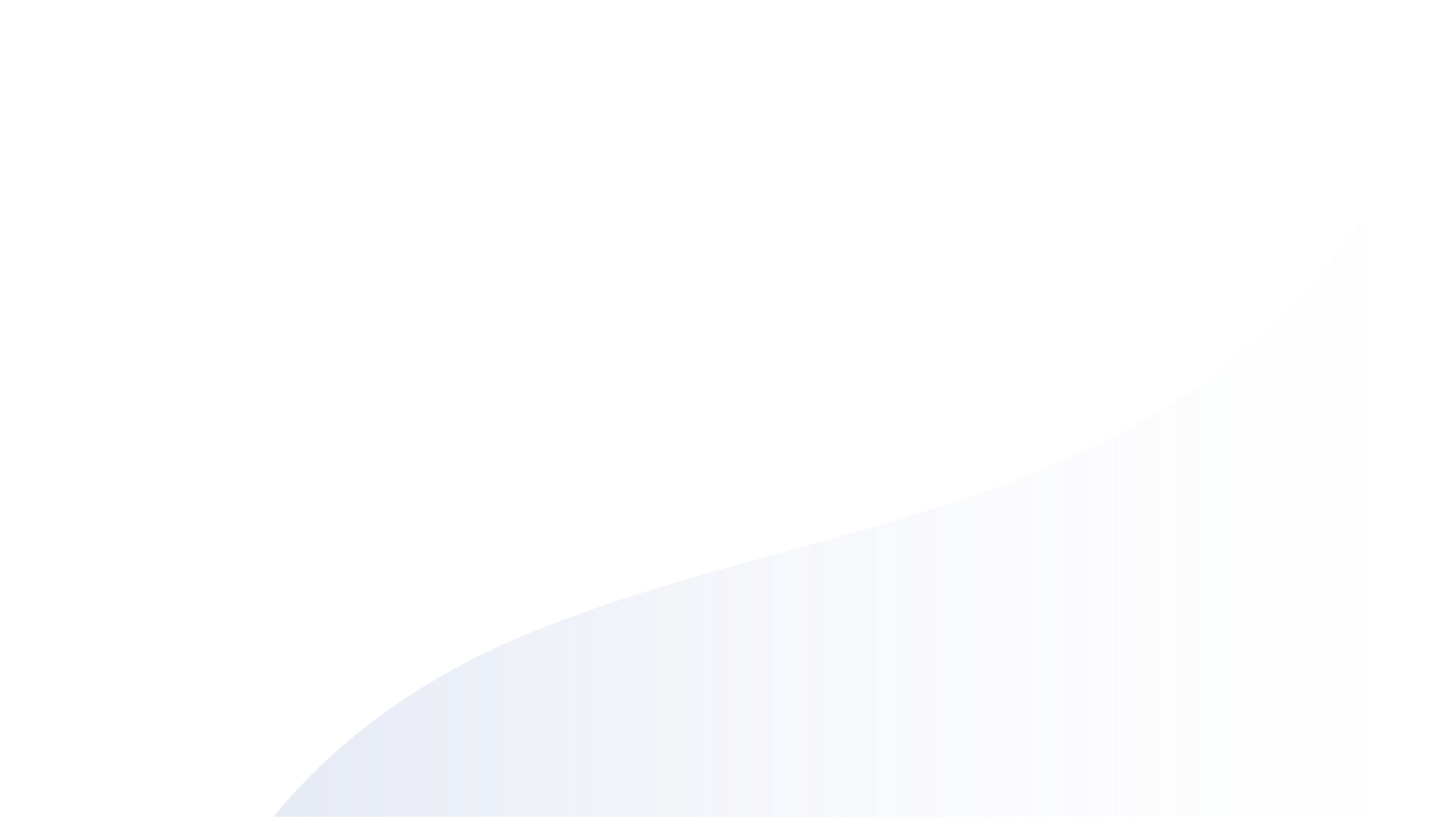 Timeline Title
This slide will display the main stages of project development on a timeline, showing key events and deadlines.
Project Kickoff
Initial Research
Development
Launch
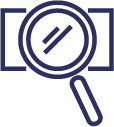 Briefly tell the audience about this phase of the project.
Briefly tell the audience about this phase of the project.
Briefly tell the audience about this phase of the project.
Briefly tell the audience about this phase of the project.
Week 4
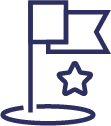 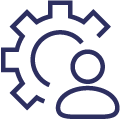 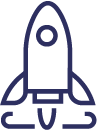 Week 3
Week 2
Week 1
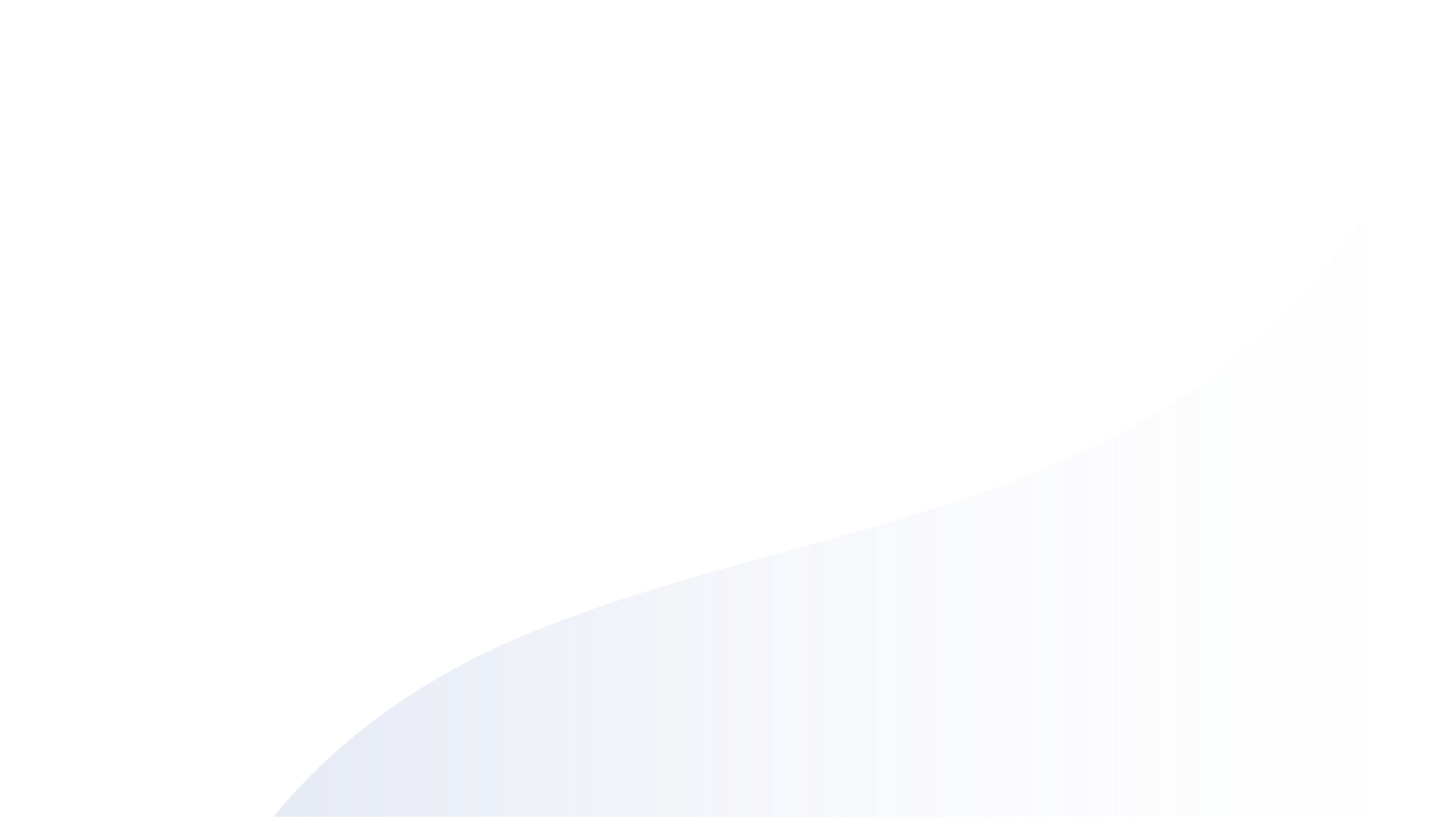 Timeline Title
This slide will display the main stages of project development on a timeline, showing key events and deadlines.
2025
2026
2027
2028
2029
Project Kickoff
Initial Research
Development
Feedback
Launch
Briefly tell the audience about this phase of the project.
Briefly tell the audience about this phase of the project.
Briefly tell the audience about this phase of the project.
Briefly tell the audience about this phase of the project.
Briefly tell the audience about this phase of the project.
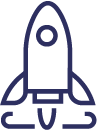 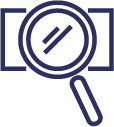 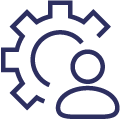 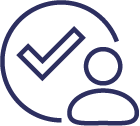 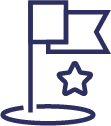 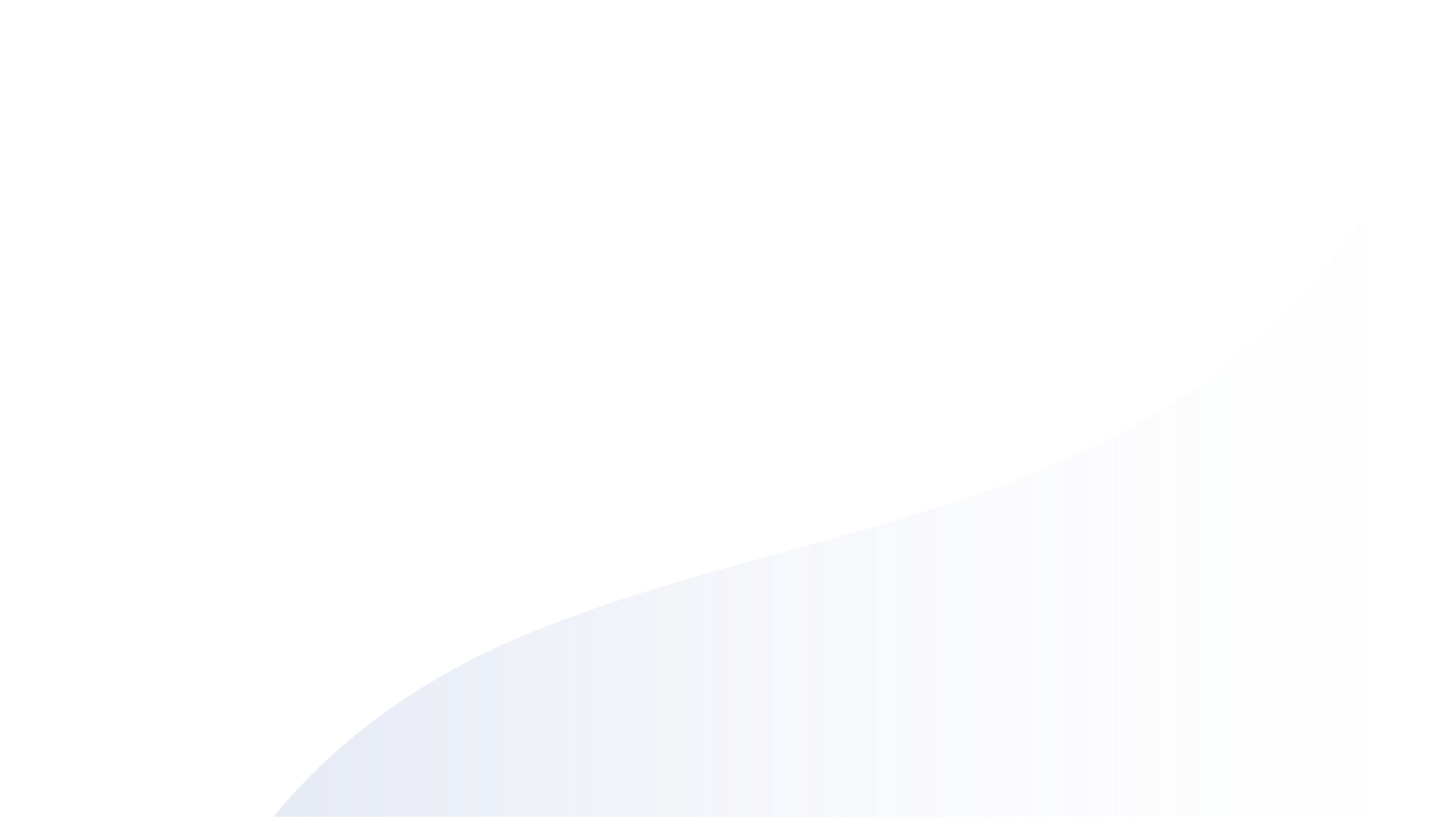 Timeline Title
This slide will display the main stages of project development on a timeline, showing key events and deadlines.
2027
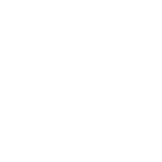 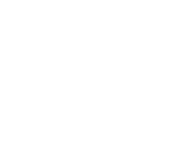 2025
Feedback
Initial Research
2029
Project Kickoff
Development
Launch
Briefly tell the audience about this phase of the project.
Briefly tell the audience about this phase of the project.
Briefly tell the audience about this phase of the project.
Briefly tell the audience about this phase of the project.
Briefly tell the audience about this phase of the project.
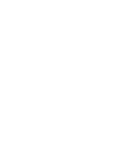 2028
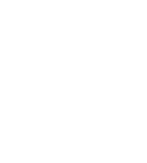 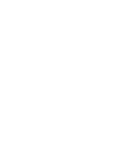 2026
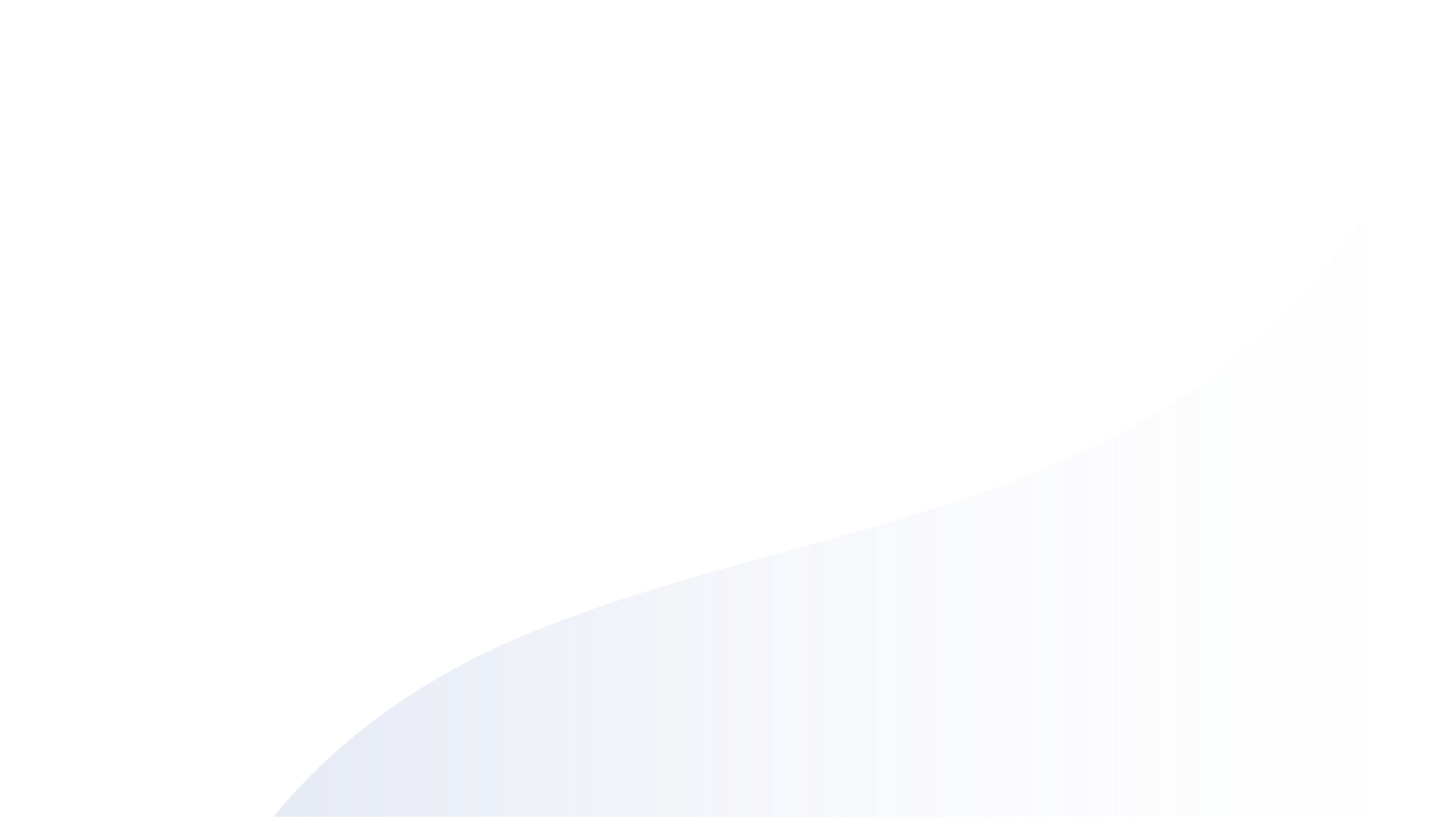 Timeline Title
This slide will display the main stages of project development on a timeline, showing key events and deadlines.
Week
Week
Week
Week
Week
Project Kickoff
Initial Research
Development
Feedback
Launch
01
02
03
04
05
Briefly tell the audience about this phase of the project.
Briefly tell the audience about this phase of the project.
Briefly tell the audience about this phase of the project.
Briefly tell the audience about this phase of the project.
Briefly tell the audience about this phase of the project.
Main Stages
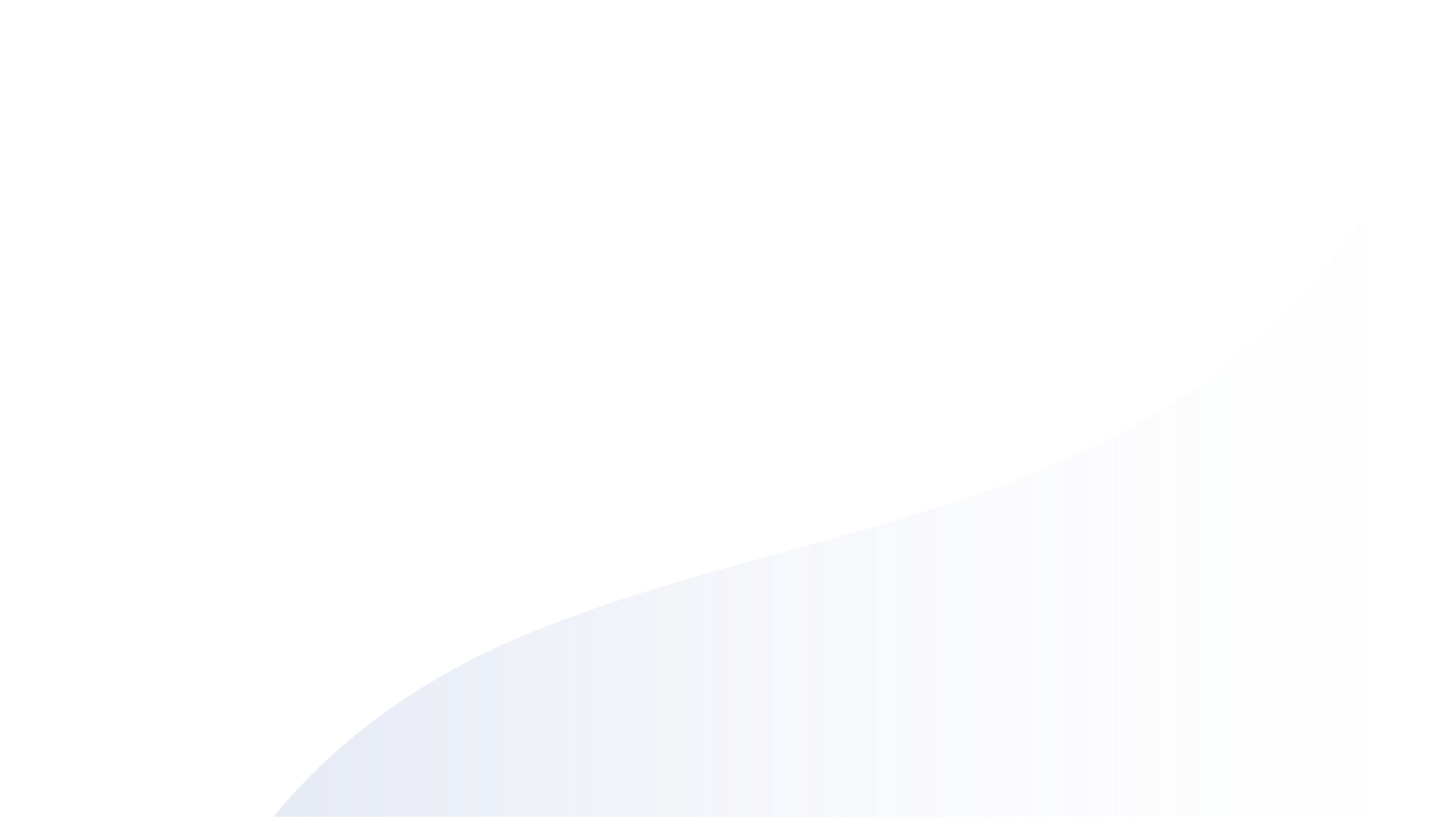 Timeline Title
This slide will display the main stages of project development on a timeline, showing key events and deadlines.
Project Kickoff
Development
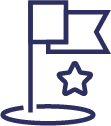 Briefly tell the audience about this phase of the project.
Briefly tell the audience about this phase of the project.
Q1
Q3
Q2
Q4
Initial Research
Briefly tell the audience about this phase of the project.
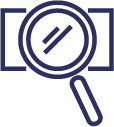 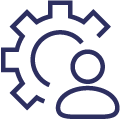 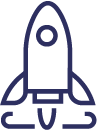 Launch
Briefly tell the audience about this phase of the project.
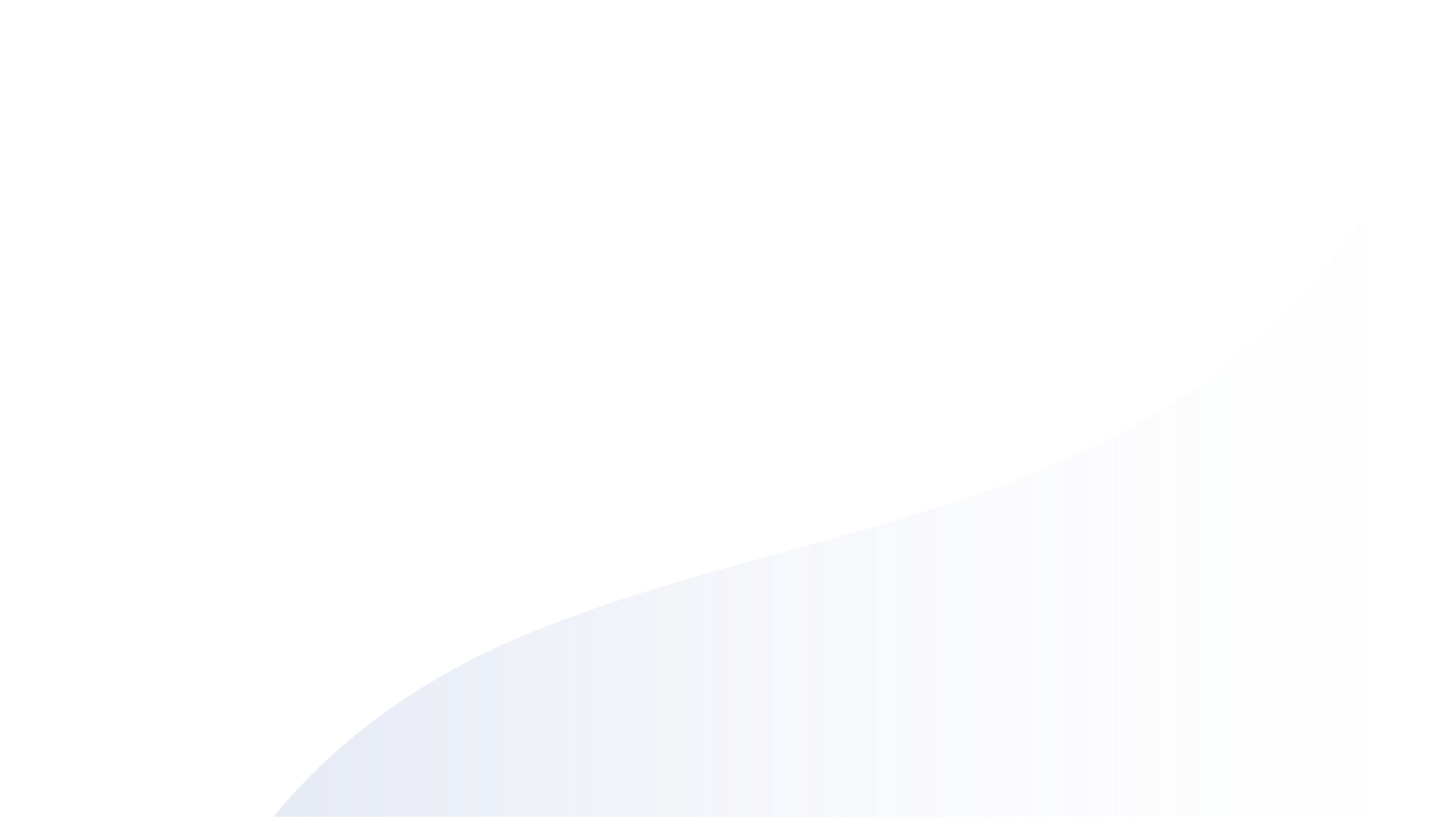 Timeline Title
This slide will display the main stages of project development on a timeline, showing key events and deadlines.
Project Kickoff
Initial Research
Briefly tell the audience about this phase of the project.
Briefly tell the audience about this phase of the project.
Launch
Briefly tell the audience about this phase of the project.
Feedback
Briefly tell the audience about this phase of the project.
Development
2025
2026
2027
2028
2029
Briefly tell the audience about this phase of the project.
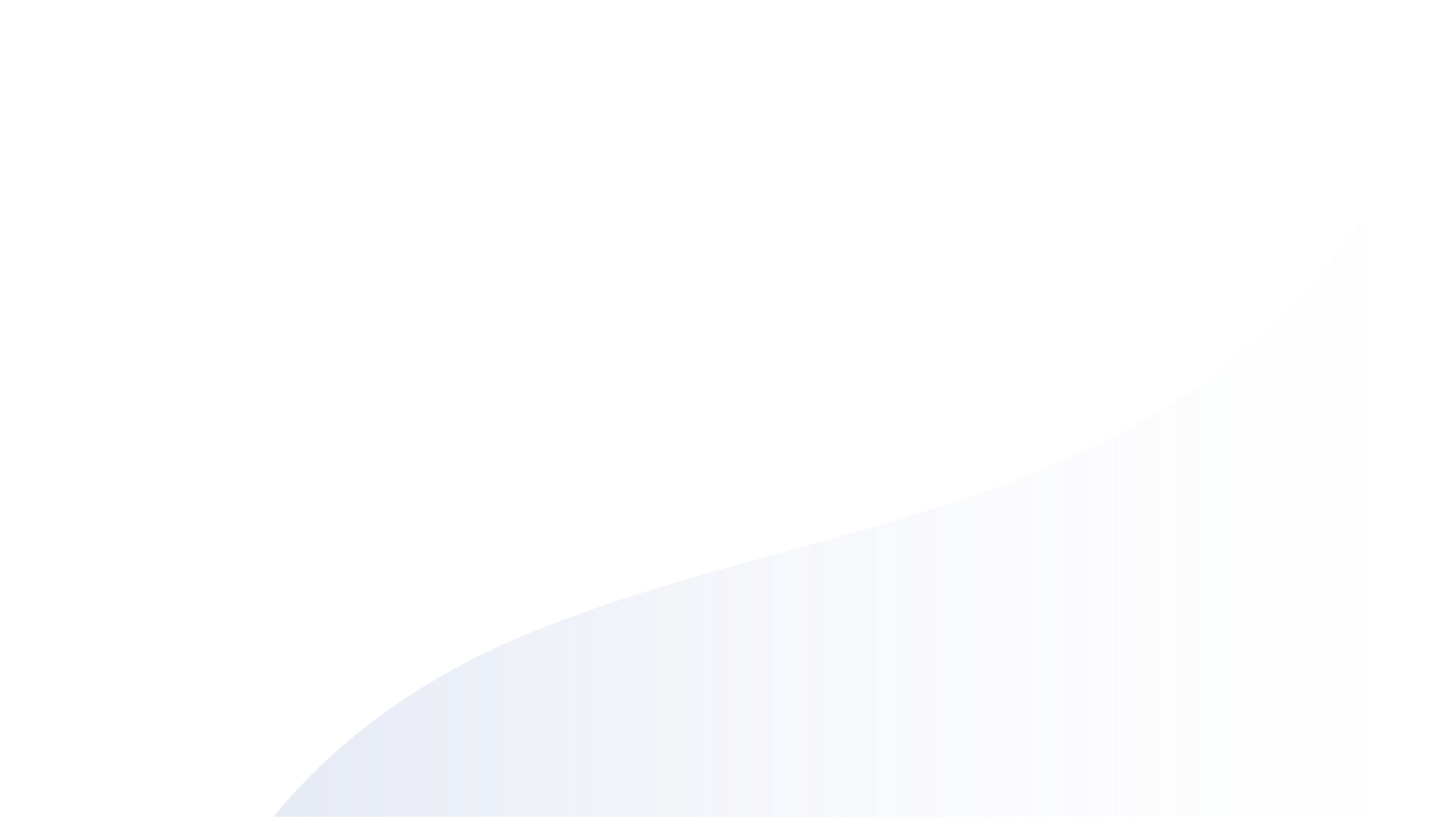 Timeline Title
This slide will display the main stages of project development on a timeline, showing key events and deadlines.
Project Kickoff
Development
Launch
Initial Research
Feedback
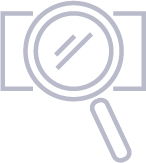 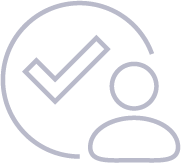 Briefly tell the audience about this phase of the project.
Briefly tell the audience about this phase of the project.
Briefly tell the audience about this phase of the project.
Briefly tell the audience about this phase of the project.
Briefly tell the audience about this phase of the project.
2025
2027
2029
2026
2028
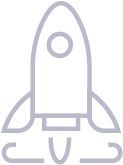 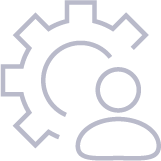 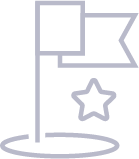 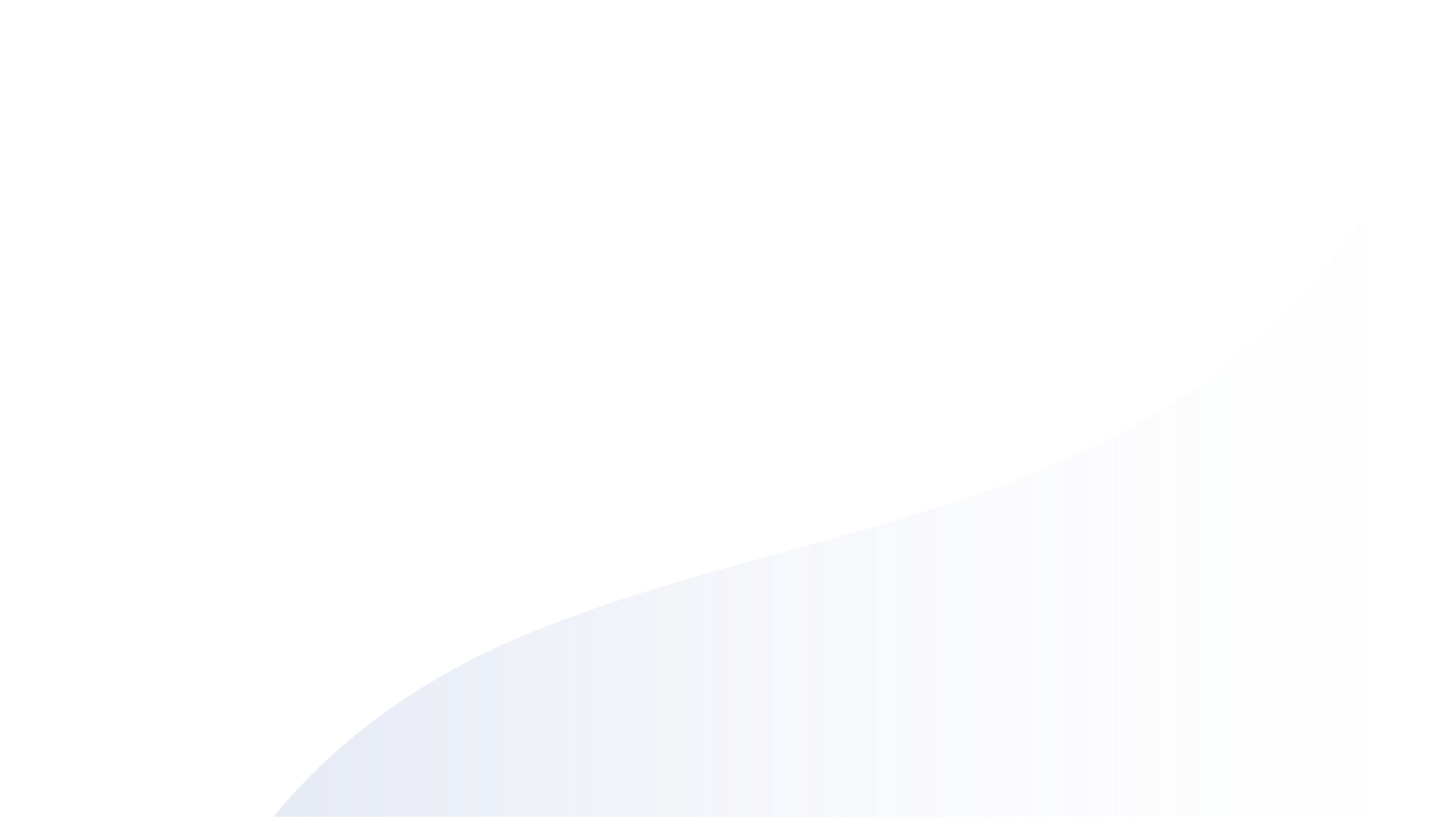 Timeline Title
This slide will display the main stages of project development on a timeline, showing key events and deadlines.
1
3
5
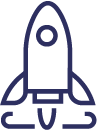 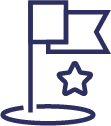 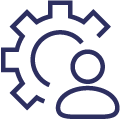 Initial Research
Feedback
Project Kickoff
Development
Launch
Briefly tell the audience about this phase of the project.
Briefly tell the audience about this phase of the project.
Briefly tell the audience about this phase of the project.
Briefly tell the audience about this phase of the project.
Briefly tell the audience about this phase of the project.
2
4
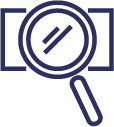 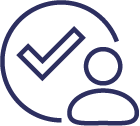 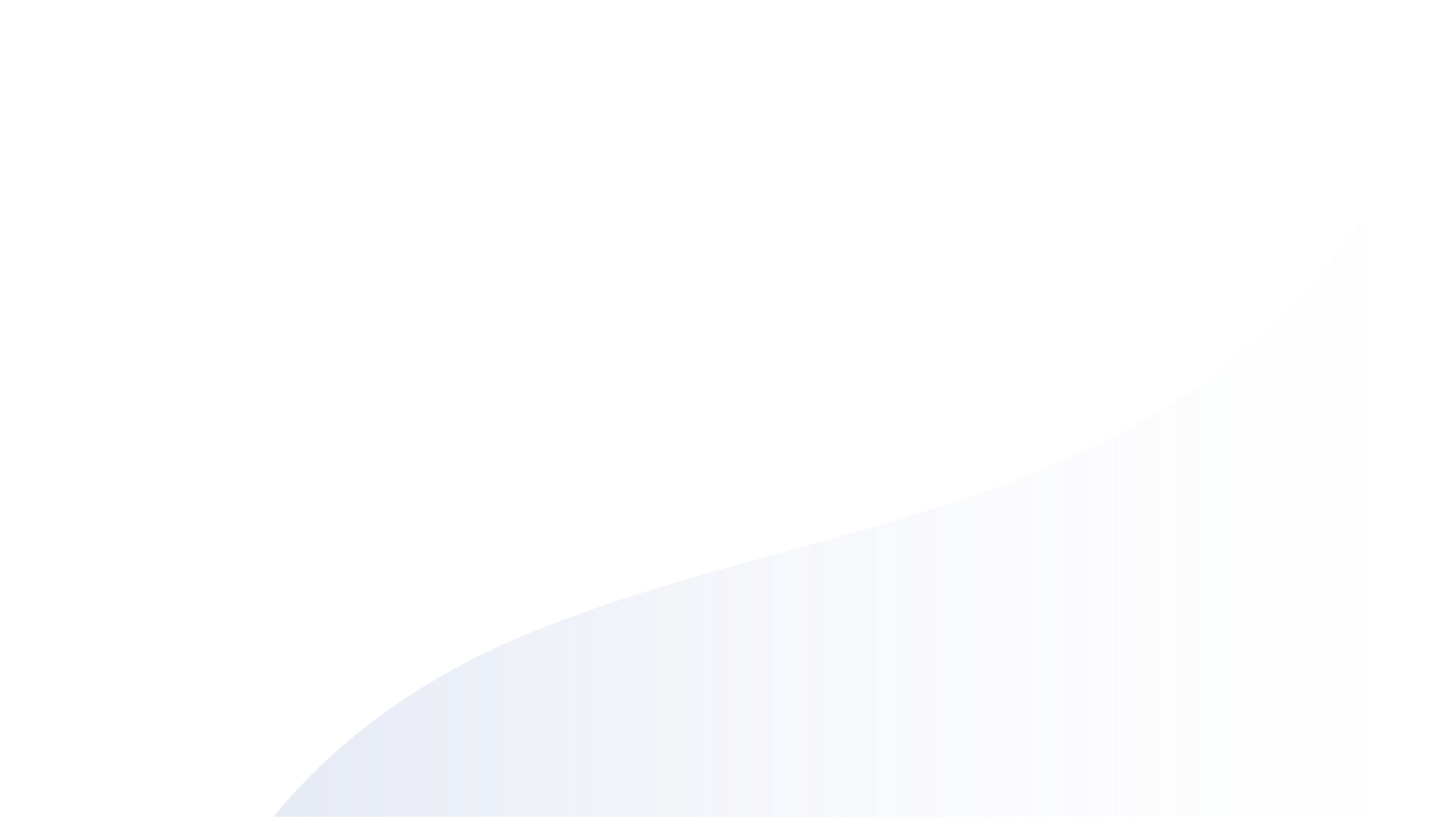 Timeline Title
This slide will display the main stages of project development on a timeline, showing key events and deadlines.
01
03
05
02
04
STAGE
STAGE
STAGE
STAGE
STAGE
Project Kickoff
Development
Launch
Initial Research
Feedback
Briefly tell the audience about this phase of the project.
Briefly tell the audience about this phase of the project.
Briefly tell the audience about this phase of the project.
Briefly tell the audience about this phase of the project.
Briefly tell the audience about this phase of the project.
2025
2027
2029
2026
2028
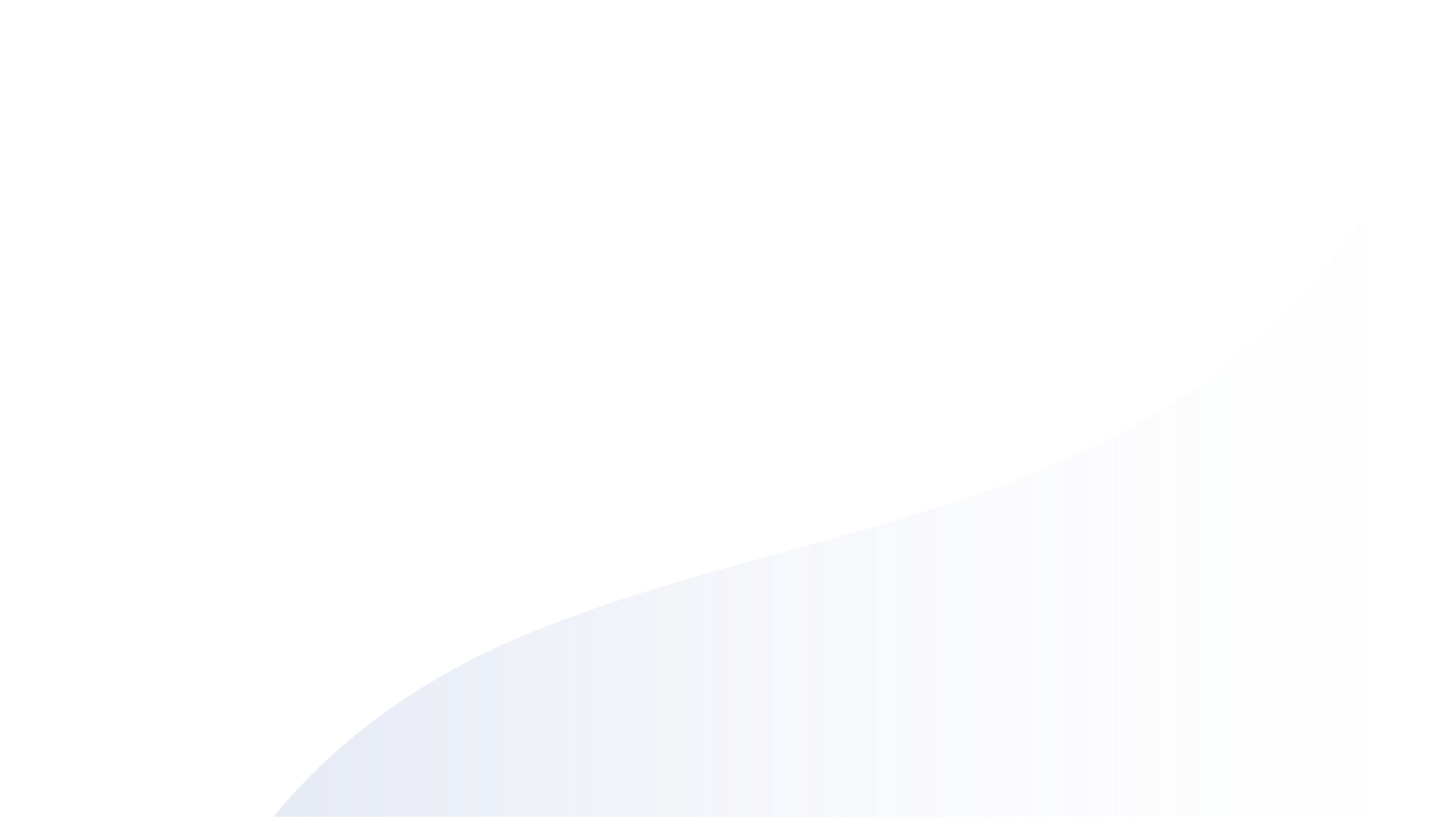 Timeline Title
This slide will display the main stages of project development on a timeline, showing key events and deadlines.
Launch
Briefly tell the audience about this phase of the project.
Briefly tell the audience about this phase of the project.
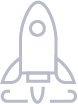 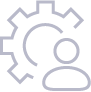 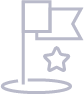 Q1
Q3
Q5
Q2
Q4
Project Kickoff
Development
Initial Research
Briefly tell the audience about this phase of the project.
Briefly tell the audience about this phase of the project.
Briefly tell the audience about this phase of the project.
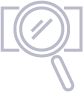 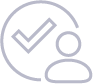 Feedback
Briefly tell the audience about this phase of the project.
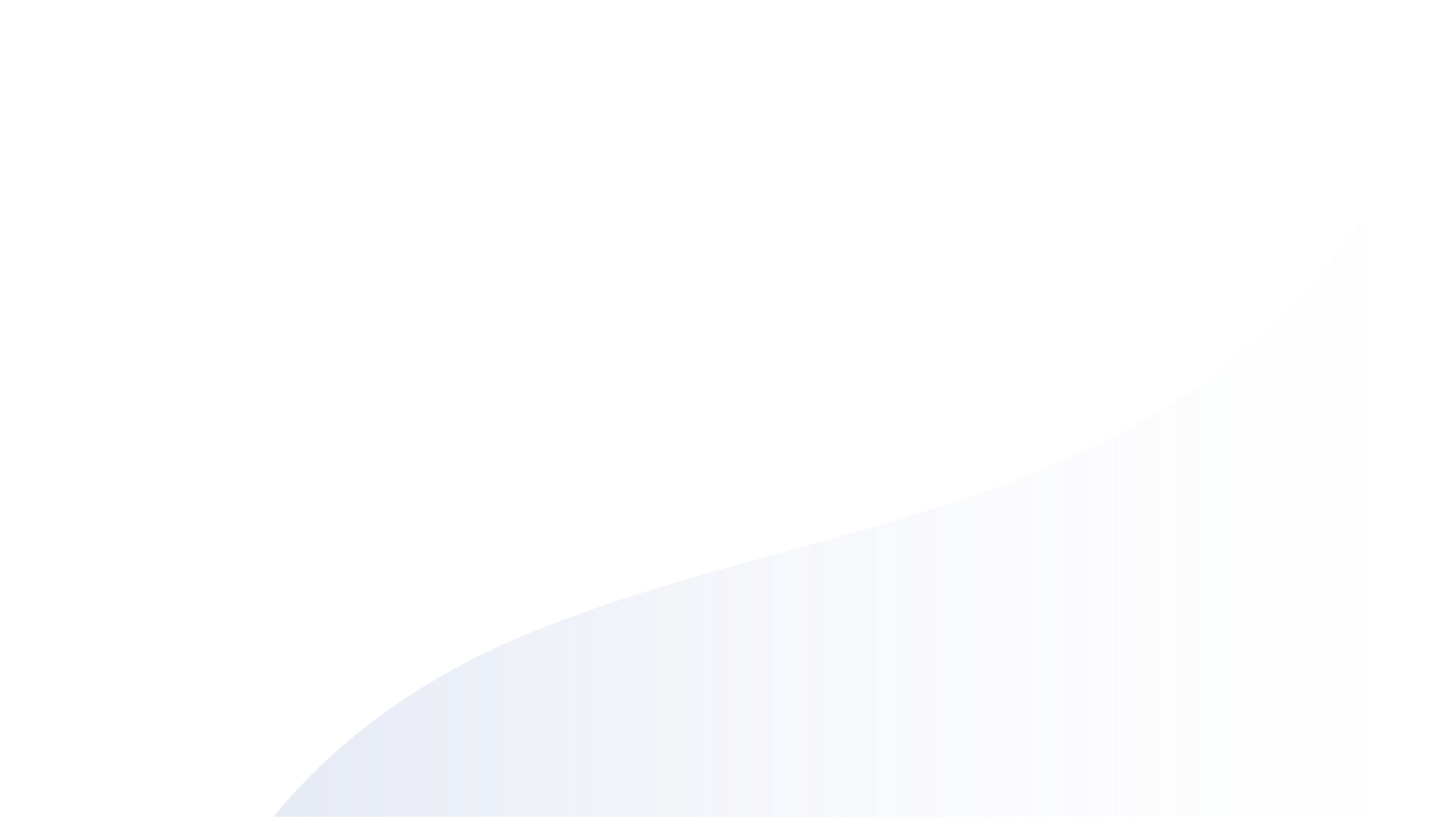 Timeline Title
This slide will display the main stages of project development on a timeline, showing key events and deadlines.
0
2
4
6
8
10
12
14
16
18
20
22
24
26
28
30
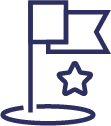 September
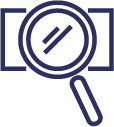 October
Project Kickoff
Launch
Initial Research
Development
Briefly tell the audience about this phase of the project.
Briefly tell the audience about this phase of the project.
Briefly tell the audience about this phase of the project.
Briefly tell the audience about this phase of the project.
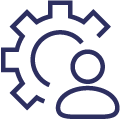 November
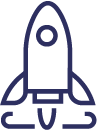 December
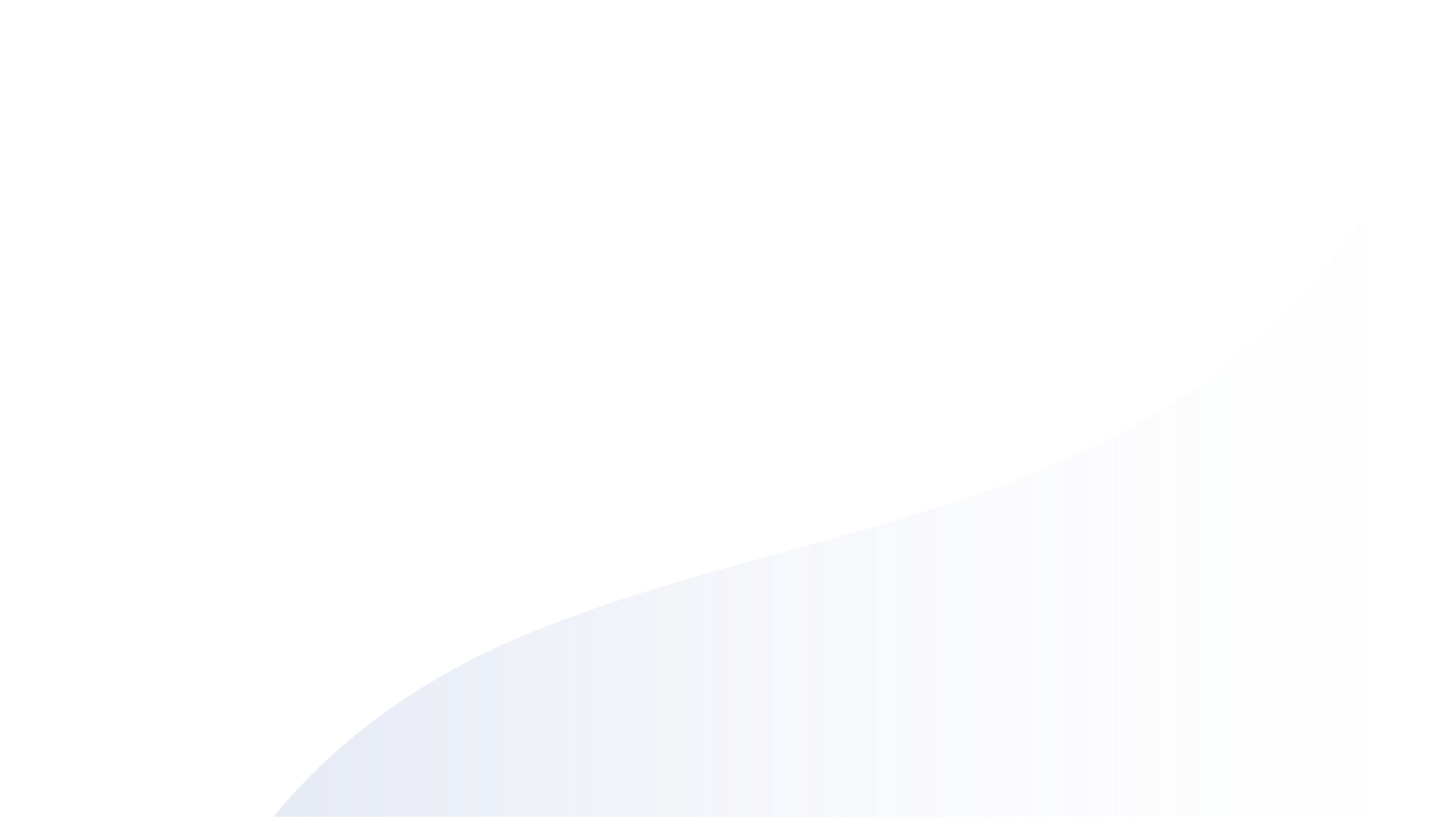 Timeline Title
This slide will display the main stages of project development on a timeline, showing key events and deadlines.
Month 01
Month 02
Month 03
Month 04
Month 05
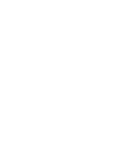 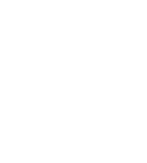 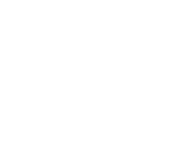 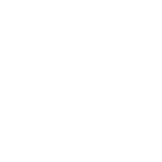 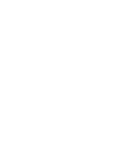 Project Kickoff
Initial Research
Development
Feedback
Launch
Briefly tell the audience about this phase of the project.
Briefly tell the audience about this phase of the project.
Briefly tell the audience about this phase of the project.
Briefly tell the audience about this phase of the project.
Briefly tell the audience about this phase of the project.
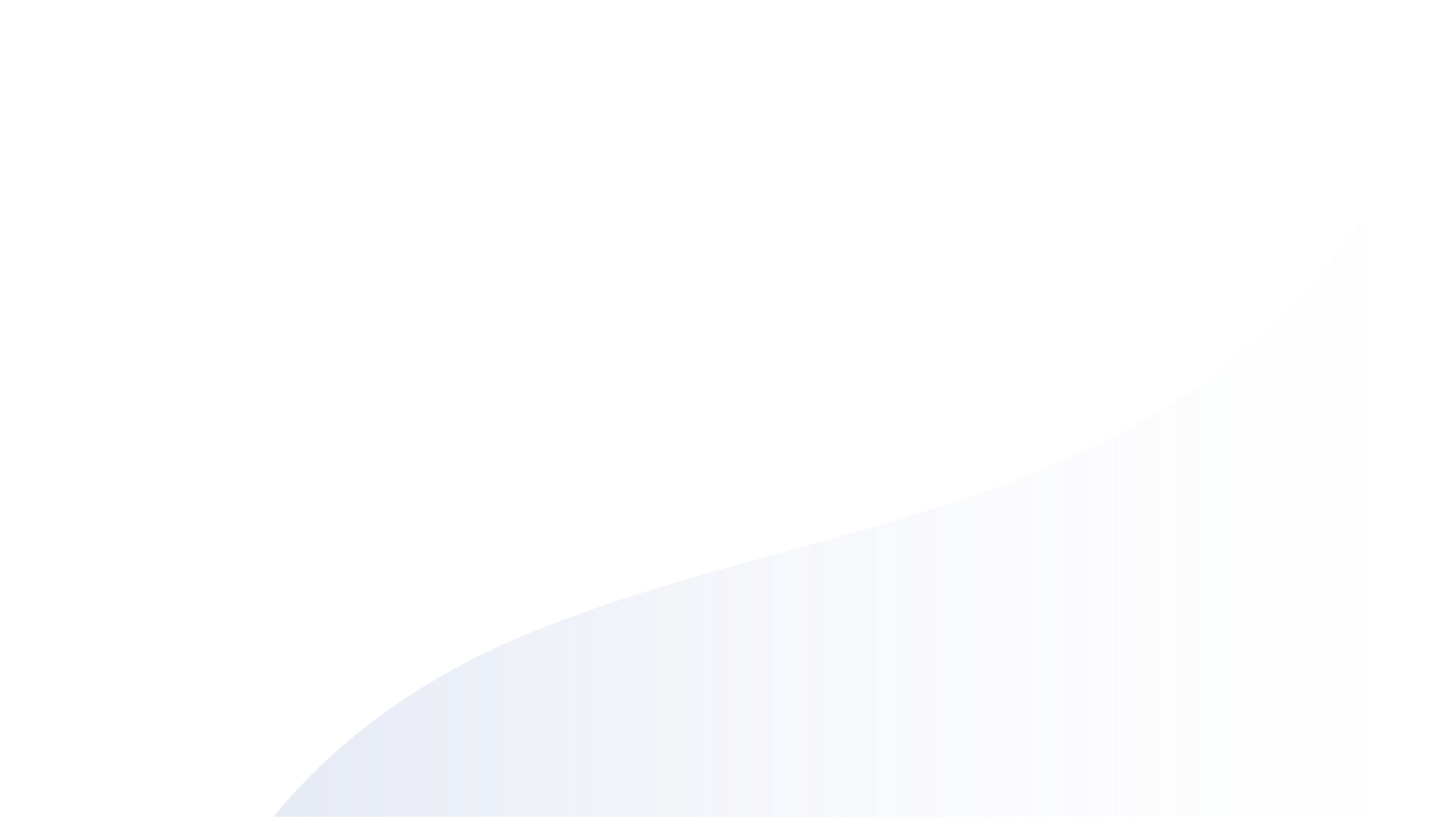